Chào mừng quý thầy cô về dự giờ thăm lớp
/
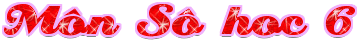 KIỂM TRA BÀI CŨ
?. Nêu quy tắc cộng hai số nguyên âm?
Áp dụng: Viết hai số nguyên âm rồi tính tổng của chúng?
Cộng hai số nguyên âm, ta cộng hai giá trị tuyệt đối của chúng rồi đặt dấu “-” trước kết quả.
§5. CỘNG HAI SỐ NGUYÊN KHÁC DẤU
Ví dụ:
Nhiệt độ trong phòng ướp lạnh buổi sáng là 30C, buổi chiều cùng ngày đã giảm đi 50C. Hỏi nhiệt độ trong phòng ướp lạnh chiều hôm đó là bao nhiêu độ C?
5
4
3
Nhận xét: Giảm 50C nghĩa là tăng -50C, nên ta cần tính:
(+3) + (-5) = ?
2
1
0
-2
50C
-1
Trả lời: Nhiệt độ trong phòng ướp lạnh chiều hôm đó là -20C.
-2
- 4
- 3
- 2
- 1
0
1
2
3
4
5
-3
- 5
-4
+3
-5
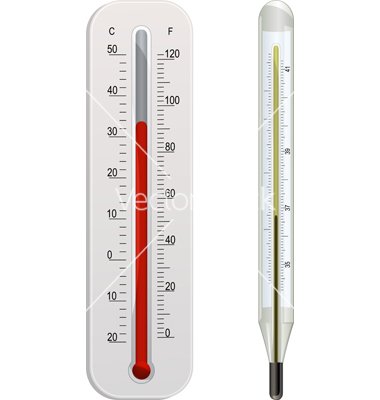 - 2
§5. CỘNG HAI SỐ NGUYÊN KHÁC DẤU
Ví dụ:
Tính và so sánh:
(+3) + (-5)  và | 5 | - | 3 |
(-2) + (+4)  và |4 | - | 2 |
(+3) + (-5) = -2
(- 2) + (+ 4) =
2
| 5 | - | 3 | = 2
| 4 | - | -2 | = 2
Vậy: (+3) + (-5)  = - ( | 5 | - | 3 |)
Vậy: (- 2) + (+4)  =  ( | 4 | - | - 2 |)
- 4
- 3
- 2
- 1
0
1
2
3
4
5
-  4
+ 2
- 2
§5. CỘNG HAI SỐ NGUYÊN KHÁC DẤU
Ví dụ:
(+3) + (-5)  = - ( | 5 | - | 3 |)
tổng



số lớn
hiệu
(- 2) + (+4)  =  ( | 4 | - | - 2 |)
số nhỏ
lớn
Chọn từ thích hợp trong bảng sau để điền vào chỗ trống:
Muốn cộng hai số  nguyên khác dấu không đối nhau, ta tìm ……… hai giá trị tuyệt đối của chúng (số lớn trừ …………..) rồi đặt trước kết quả tìm được dấu của số có giá trị tuyệt đối ………hơn.
§5. CỘNG HAI SỐ NGUYÊN KHÁC DẤU
Ví dụ:
Tính và so sánh:
(+3) + (- 3)  và (- 3) + (+3)
(+3) + (- 3)  =
0
(- 3) + (+3)  =
0
Vậy: (+3) + (- 3)  = (- 3) + (+3) = 0
+3
- 4
- 4
- 3
- 3
- 2
- 2
- 1
- 1
0
0
1
1
2
2
3
3
4
4
5
5
-3
-3
+3
§5. CỘNG HAI SỐ NGUYÊN KHÁC DẤU
Ví dụ:
Tính và so sánh:
(+3) + (- 3)  và (- 3) + (+3)
(+3) + (- 3)  =
0
(- 3) + (+3)  =
0
Vậy: (+3) + (- 3)  = (- 3) + (+3) = 0
Nhận xét tổng hai số nguyên đối nhau?
 Hai số nguyên đối nhau có tổng bằng 0.
§5. CỘNG HAI SỐ NGUYÊN KHÁC DẤU
2. Quy tắc cộng hai số nguyên khác dấu:
 Hai số nguyên đối nhau có tổng bằng 0.
 Muốn cộng hai số  nguyên khác dấu không đối nhau, ta tìm hiệu hai giá trị tuyệt đối của chúng (số lớn trừ số nhỏ) rồi đặt trước kết quả tìm được dấu của số có giá trị tuyệt đối lớn hơn.
§5. CỘNG HAI SỐ NGUYÊN KHÁC DẤU
2. Quy tắc cộng hai số nguyên khác dấu:
 Hai số nguyên đối nhau có tổng bằng 0.
 Muốn cộng hai số  nguyên khác dấu không đối nhau, ta tìm hiệu hai giá trị tuyệt đối của chúng (số lớn trừ số nhỏ) rồi đặt trước kết quả tìm được dấu của số có giá trị tuyệt đối lớn hơn.
Ví dụ:
(-65) + 35
= - (65 – 35)
= - 30
(65) + (-35)
= +  (65 – 35)
=  30
?
Tính:
a) (-38) + 27
b) 273 + (-123)
§5. CỘNG HAI SỐ NGUYÊN KHÁC DẤU
§5. CỘNG HAI SỐ NGUYÊN KHÁC DẤU
2. Quy tắc cộng hai số nguyên khác dấu:
Nêu nhận xét về kết quả khi cộng  một số với số nguyên âm? Số nguyên dương?
3. Luyện tập
Bài 30. SGK trang 76
So sánh:
Khi cộng  một số với số nguyên âm ta được kết quả nhỏ hơn số ban đầu.
<
a) 1763 + (- 2)         1763;
1761
>
b) (- 105) + 5         – 105;
Khi cộng  một số với số nguyên dương ta được kết quả lớn hơn số ban đầu.
-100
c) (- 29) + (- 11)         – 29.
<
- 40
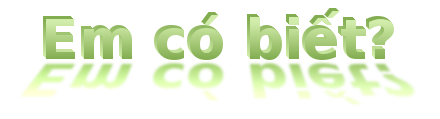 Em hãy trả lời các câu hỏi dưới các mảnh ghép để biết người trong bức ảnh sau là ai nhé?
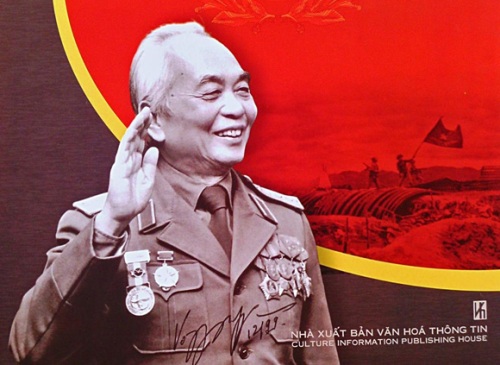 (-22) + (12)
?
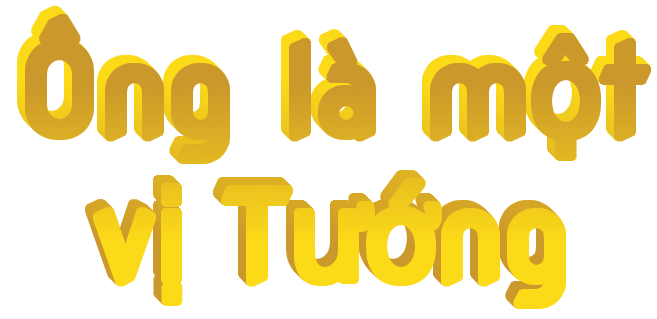 (-2) + 9
?
20 + (-11)
?
(-15) + (-5)
?
§5. CỘNG HAI SỐ NGUYÊN KHÁC DẤU
HƯỚNG DẪN HỌC Ở NHÀ
Nắm vững các quy tắc cộng hai số nguyên.
BTVN: 27, 28, 29 SGK trang 76.